Le langage HTML
1
HTML, l'origine
HTML Hyper Text Markup Language est né en 1989 sous l'impulsion de Tim Berners Lee, " inventeur " du Web. 

HTML est basé sur SGML (Structured Markup Language), qui est une vieille norme utilisée pour la description de documents. Elle est conçue pour les grosses documentations techniques.

HTML est une instance de SGML.
2
HTML, les principes
Il contient des commandes, implémentées par des balises pour marquer les différents types de texte (titres, paragraphe, listes …) , pour inclure des images, des formulaires, des liens …

C'est un langage à balisage qui décrit la structure logique d'un document hypertexte. Il a volontairement été conçu pour être simple.
3
L'hypertexte
Le langage HTML permet de créer des documents interactifs grâce à des liens hypertextes, qui relient votre document à d'autres documents.

En cliquant sur une zone de texte (ou une image, un logo) mise en évidence, on peut accéder a un nouveau document situé sur un autre ordinateur en n'importe quel point du globe.
4
Introduction au marquage - 1
Pour décrire un fichier hypertexte, le langage HTML insère des balises dans le texte du document :





Début de mise en forme			Fin de mise en forme
<marqueur> ici votre texte </marqueur>
5
[Speaker Notes: Les balises délimitent une zone.Le couple <marq> </marq> s'appelle le conteneur 
Analogie avec un traitement de texte, ici les balises sont accessibles !!]
Introduction au marquage - 2
Ces balises peuvent être insérées n'importe où dans le texte, entre 2 phrases, mots, lettres …

		<gras>Le <italique> cours </italique> HTML</gras>
Le cours HTML
6
Introduction au marquage - 3
Il faut respecter une logique d'imbrication:

Bon:
		


Mauvais:

		<gras><italique> Le cours HTML</gras></italique>
<gras><italique> Le  cours HTML </italique> </gras>
7
[Speaker Notes: les balises sont imbriquées et non entrecroisées.]
Introduction au marquage - 4
Le langage HTML est  sensible à la casse, toujours écrire en minuscules.

Bon:

		

Mauvais:
		    <GRAS><italique> Le  cours HTML </italique> </GRAS>
	
		    <Gras><ITALIQUE> Le  cours HTML </ITALIQUE> </Gras>
	
  		    <GRAS><ITALIQUE> Le  cours HTML </italique> </GRAS>
<gras><italique> Le  cours HTML </italique> </gras>
8
[Speaker Notes: L’interprétation produit un résultat identique
Attention XHTML sensible à la casse , maintenant il faut utiliser des minuscules.]
Les attributs
Les balises peuvent posséder un ou plusieurs attributs qui permettent de spécifier l'action de la balise. Toujours mettre la valeur de l'attribut entre guillemets.
<marqueur attribut="argument">texte</marqueur>

<marqueur attribut1="argument" attribut2="argument">texte</marqueur>
9
[Speaker Notes: Exemple taille=10% ou 100.]
Les commentaires
<!–- Voici un commentaire HTML -->


<!–- 
		Voici un commentaire HTML qui
		peut se placer sur plusieurs lignes

-->
<!--------------- Cette méthode est déconseillée ! --------------->
10
[Speaker Notes: Exemple taille=10% ou 100.]
Que choisir pour écrire de l‘ HTML?
A la main, avec un éditeur de texte
WordPad, Bloc notes, Bbedit,Notepad++,Emacs , …

Avec un logiciel « assistant » au code HTML
PageSpinner sur MacIntosh, Amaya sur Unix, HTML-Kit sur PC …

A l'aide d'un programme dit "WYSIWYG" 
Dreamweaver , Golive, Netscape composer, FrontPage, Claris Homepage …
11
[Speaker Notes: Garder la maîtrise du code.
Celà peut être très long]
Que choisir pour lire  HTML?
Le client doit pouvoir interpréter HTML et afficher le résultat. Ils sont divers, tournant sur des systèmes différents:

Netscape Navigator, Mozilla, Internet explorer, Safari, Opéra, iCab, Emacs mode www, Amaya, Lynx, links, w3m …
12
[Speaker Notes: Source d'incertitude,ne donnent jamais le même résultat, l' interprétation varie d'un navigateur à l'autre, d'une version à l'autre, d'une plate-forme à l'autre !! Bon courage.]
Note sur les caractères accentués
Accents et autres signes français
Remplacez le signe é par la suite de signes &eacute;
Remplacez le signe É par la suite de signes &Eacute;
Remplacez le signe è par la suite de signes &egrave;
Remplacez le signe È par la suite de signes &Egrave;
Remplacez le signe ê par la suite de signes &ecirc;
Remplacez le signe Ê par la suite de signes &Ecirc;
Remplacez le signe ë par la suite de signes &euml;
Remplacez le signe î par la suite de signes &icirc;
Remplacez le signe ï par la suite de signes &iuml;
Remplacez le signe ç par la suite de signes &ccedil;
Remplacez le signe Ç par la suite de signes &Ccedil;
Remplacez le signe ç par la suite de signes &ccedil;
Remplacez le signe Ç par la suite de signes &Ccedil;
Remplacez le signe æ par la suite de signes &aelig;
Remplacez le signe œ par la suite de signes &oelig;
Remplacez le signe ä par la suite de signes &auml;
Remplacez le signe Ä par la suite de signes &Auml;
Remplacez le signe ö par la suite de signes &ouml;
Remplacez le signe Ö par la suite de signes &Ouml;
13
Note sur les caractères accentués
Masquer les caractères HTML propres
Remplacez le signe < par la suite de signes &lt;
Remplacez le signe > par la suite de signes &gt;
Remplacez le signe & par la suite de signes &amp;
Remplacez le signe " par la suite de signes &quot;
14
Structure de base d’un fichier  HTML
15
Structure de base d'un fichier HTML
<html>
	<head>
     <title> titre de la page </title>
		    … éléments d'en-tête
	</head>
	<body>
		… éléments de corps
	</body>
</html>  
.
16
Analyse des balises
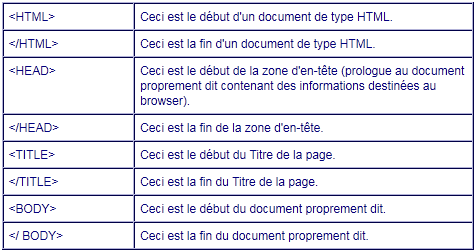 17
[Speaker Notes: C'est un fichier HTML!]
Analyse des balises
Une balise <html> contenant une seule balise <head> et une seule balise <body>.
La balise <html> encadre l'ensemble des autres balises.
La balise <html> contient deux grandes balises : <head>, qui va contenir tout l'en-tête de la page et <body> qui va contenir tout le corps du document.
18
Analyse des balises
Les noms d' éléments sont sensibles à la casse et sont écrits en minuscules.
Les noms d'attributs sont sensibles à la casse, doivent être écrits en minuscules et encadrées par des guillemets. Tous les attributs doivent recevoir une valeur.
Les balises fermantes sont obligatoires.
19
Titre d’un fichier HTML
Chaque fichier HTML devrait avoir un titre. C'est particulièrement important pour les raisons suivantes:
Le titre du fichier est indiqué dans la ligne de titre de la fenêtre d'affichage lors de l'affichage sur le navigateur Web.
Le titre du fichier est affiché dans le navigateur WWW dans l'historique des pages déjà visitées.
Le titre du fichier sert sur le WWW à beaucoup de programmes de recherche automatiques d'entrée importante. Si le fichier et son contenu sont dans les résultats, beaucoup de moteurs de recherche proposent le titre du fichier comme lien pouvant être cliqué.
20
Exemple de Titre
<html>
<head>
<title>Titre de la page</title>
  <!-- ... autres mentions dans l'entête du fichier ... -->
</head>
</html>
21
Réglage pour tout un fichierCouleur pour l'arrière plan, le texte et les liens
<html> 
<head> <title>Texte du titre</title>
 </head>
 <body bgcolor="#663333" text="#FFCC99" link="#FF9966" vlink="#FF9900" alink="#FFFFFF"> 
<h1>texte</h1> 
<a href="http://fr.yahoo.com/">lien à Yahoo</a> 
</body>
</html>
Avec text= vous définissez une couleur pour le texte.Avec link= vous définissez une couleur pour les liens à des fichiers non encore visités (link = lien).Avec vlink= vous définissez une couleur pour les liens à des fichiers déjà visités (vlink = visited link = lien visité).Avec alink= vous définissez une couleur pour les liens que l'utilisateur est juste en train de cliquer (alink = activated link = lien activé).
22
Réglage pour tout un fichier Images d'arrière plan
<html>
<head>
<title>Texte du titre</title>
</head>
<body background=« /image/arrplan.jpg" text="#990000" link="#0000CC" vlink="#000066" alink="#000000">
<h1>Text</h1> <a href="http://fr.yahoo.com/"><b>lien à Yahoo</b></a>
</body>
 </html>
23
Réglage pour tout un fichier Marge de la page
<html>
<head>
<title>Texte du titre</title>
</head>
<body marginwidth="50" marginheight="100" topmargin="100" leftmargin="50"> 
<h1>Texte</h1> 
beaucoup de texte etc. 
</body>
</html>
24
Réglage pour tout un fichier Marge de la page
25
Définir les couleurs en HTML
mentions hexadécimales de couleur
Si vous définissez les couleurs en mode hexadécimal vous devez reconstituer la couleur désirée par rapport aux trois couleurs de bases Rouge, Vert et Bleu (valeurs RGB).
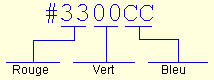 Exemple:

<body bgcolor="#808080"> <!-- couleur d'arrière plan gris foncé --> 
<table bgcolor="#00C0C0"> <!-- couleur d'arrière plan du tableau bleu-vert -->
 <hr color="#CC00CC"> <!-- ligne de séparation violette -->
26
Définir les couleurs en HTML
Noms de couleurs pour les 16 couleurs de base
Pour définir une couleur avec un nom de couleur mentionnez simplement à la place de la valeur hexadécimale RGB le nom de la couleur désirée.
Exemple:
<body bgcolor="black"> <!-- couleur d'arrière plan noire -->
 <table bgcolor="aqua"> <!-- couleur d'arrière plan du tableau bleu ciel -->
 <hr color="red"> <!-- ligne de séparation rouge -->
27
Eléments pour structurer le texte
28
Les titres: Définir les titres
<html>
<head>
<title>Texte du titre</title>
</head>
<body>
<h1>Titre N°1</h1>
<h2>Titre N°2</h2>
<h3>Titre N°3</h3>
<h4>Titre N°4</h4>
<h5>Titre N°5</h5>
<h6>Titre N°6</h6>
</body>
</html>
<h[1-6]> (h = heading = Titre) introduit un titre. Le N° indique le niveau du titre. 1 est le niveau le plus élevé, 6 le niveau le plus bas. Après vient le texte du titre .
29
Les titres: Aligner les titres
<html>
<head>
<title>Texte du titre</title>
</head>
<body>
<h1 align="center">&Titre N°1 centré</h1>
<h2 align="center">&Titre N°2 centré</h2>
<h3 align="center">&Titre N°3 centré</h3>
<h1 align="right">&Titre N°1 à droite</h1>
<h2 align="right">&Titre N°2 aligné à droite</h2>
<h3 align="right">&Titre N°3 aligné à droite</h3>
</body>
</html>
30
Paragraphes du texte
<html>
<head>
<title>Texte du titre</title>
</head>
<body>
<h1>d&eacute;finir des paragraphes de texte </h1>
<p>Ici commence un paragraphe et ici il se termine.</p>
<p>Ici commence un nouveau paragraphe et ici il se termine.</p>
</body>
</html>
<p> (p = paragraph = paragraphe) commence un paragraphe . 
</p> termine le paragraphe et se trouve à la fin du paragraphe.
31
Aligner les paragraphes du texte
<html>
<head>
<title>Texte du titre</title>
</head>
<body>
<h1>Aligner les paragraphes de texte</h1>
<p align="center">Ceci est un paragraphe centré.</p>
<p align="right">Ceci est un paragraphe aligné à droite.</p>
</body>
</html>
32
Forcer le passage à la ligne
<html>
<head>
<title>Texte du titre</title>
</head>
<body>
<h1>Lettre de Otto à sa mère</h1>
<p>Chère Maman!</p>
<p>Il y a trois semaines j'ai appris 
que tu étais malade<br>
surtout, ne t'en fais pas<br>
moi, je vais bien.</p>
</body>
</html>
<br> (br = break = passage à la ligne) insère à l'endroit désiré un passage à la ligne. Peu importe qu'il soit placé à la fin de la ligne précédente, ou sur une ligne distincte ou encore au début de la ligne suivante.
33
Empêcher le passage à la ligne automatique: nobr
<html>
<head>
<title>Texte du titre</title>
</head>
<body>
<h1> W3C </h1>
< nobr>Le W3C est un sigle utilisé pour définir le World Wide Web Consortium qui est une organisation non lucrative permettant définir des standards pour les technologies liées aux web. </nobr>
</body>
</html>
<nobr> fait en sorte qu'aucun passage à la ligne ne soit fait sur le texte qui suit le repère (nobr = no break = pas de passage à la ligne). À la fin du passage de texte dans lequel aucun passage à la ligne ne doit être fait, mentionnez le repère de fermeture </nobr>.
34
Espaces protégés: &nbsp;
<html>
<head>
<title>Texte du titre</title>
</head>
<body>
<h1>HTML 2.0 et HTML 4.0</h1>
<p>Il y a beaucoup de choses qui différencient HTML&nbsp;2.0 et HTML&nbsp;4.0.</p>
</body>
</html>
&nbsp; Un espace qui ne peut pas être coupé, qui garde ce qui l'entoure collé.  Et donc, si 2 mots sont séparés par un &nbsp; lorsqu'ils sont au bout d'une ligne et qu'il ne reste plus assez de place pour qu'un seul reste sur cette ligne, alors les 2 mots passent à la ligne suivante.
35
La mise en forme du texte
Le texte en gras
<b>Ce texte s'affichera en gras</b> 
Le texte en italique
<i>Ce texte s'affichera en italique</i> 
Le texte souligné
<u>Ce texte sera souligné</u> 
Le texte barré
<s>Ce texte sera barré</s>
36
La mise en forme du texte
Le texte en exposant
<sup>Ce texte sera en exposant.</sup> 
Le texte en indice
<sub>Ce texte sera en indice.</sub>
37
Modifier la couleur du texte
Pour modifier la couleur du texte on utilise l'attribut color de la balise <font> : 
Exemple de la couleur rouge:
<font color="#ff0000">Ce texte sera en rouge</font>
Les couleurs peuvent être écrites de deux manières : 
En hexadécimal de type RVB et précédées d'un dièse (#) ; Exemples : #ff0000 => rouge, #00ff00 => vert, #0000ff => bleu.
En lettre comme red, green,blue
38
Modifier la police du texte
Pour modifier la police du texte on utilise l'attribut face de la balise <font> : 
Texte en verdana
<font face="verdana">Ce texte sera en verdana.</font> 
Texte en verdana ou sans-serif
<font face="verdana,sans-serif">Ce texte sera en verdana ou en sans-serif si verdana n'est pas installée.</font>
39
Modifier la taille du texte
Pour modifier la taille du texte on utilise l'attribut size de la balise <font> : 
Texte en  taille 5
<font size="5">Ce texte sera en taille 5</font>
size= détermine la taille de la police (font size = taille de la police). Vous pouvez donner la valeur absolue en chiffres entre 1 et 7, ou bien relative par rapport à la taille de police normale avec +chiffre ou -chiffre. La taille normale de police est 3. Avec </font> vous terminez le passage doté d'une autre taille de police.
40
Lignes de séparation: hr
Les lignes de séparation servent à séparer optiquement des passages de texte contigus ou pour aérer en général. Une ligne de séparation crée un paragraphe distinct.
<html>
<head>
<title>Texte du titre</title>
</head>
<body>
<p>Ici se termine une partie.</p>
<hr>
<p>Et ici commence quelque chose de nouveau.</p>
</body>
</html>
41
Mettre les lignes de séparation en forme avec HTML (1)
<html>
<head>
<title>Texte du titre</title>
</head>
<body>

<p>Ici se termine une partie.</p>
<hr  noshade width="300" size="3" align="left">
<p>Ici commence quelque chose de nouveau.</p>

</body>
</html>
42
Mettre les lignes de séparation en forme avec HTML (2)
Avec l'attribut noshade vous faites en sorte que le navigateur représente la ligne en plein et d'un seul trait, c'est à dire sans ombrage (noshade = sans ombre).
Par l'attribut width= (width = largeur) vous obtenez que le navigateur affiche la ligne de séparation, telle qu'il est mentionné. Vous pouvez mentionner un nombre ou un pourcentage. 
Avec l'attribut size= (size = taille) vous pouvez fixer la hauteur (épaisseur) d'une ligne de séparation. La valeur par défaut est de 2 points. Avec une valeur de 1 vous obtenez une ligne particulièrement fine, avec des valeurs supérieures à 2, vous pouvez obtenir des lignes de séparation plus épaisses que la normale.
Avec l'attribut align="left" vous obtenez que la ligne de séparation soit alignée à gauche (align = alignement, left = gauche). Avec align="right" la ligne de séparation sera alignée à droite (right = à droite) et avec  align="center" centrée (réglage par défaut). L'alignement des lignes de séparation n'a un sens que quand il est combiné avec la mention width= (largeur réduite), étant donné qu'autrement, la ligne de séparation occupe toute la largeur de l'écran.
43
Texte pré-formaté (tel qu'il est saisi dans l'éditeur):pre
<html>
<head>
<title>Texte du titre</title>
</head>
<body>
<h1>Fonction avec Pascal</h1>
<pre>
  FUNCTION  fonct(year : INTEGER) : INTEGER;
  VAR  a, b, c, d, e  : INTEGER;
  BEGIN
     a  :=  year MOD 19;
     b  :=  year DIV 100;
     c  :=  year MOD 100;
     d  :=  b DIV 4;
     e  :=  b MOD 4;
END;
</pre>
</body>
</html>
44
Les liens hypertextes
45
Les liens hypertextes
<a> . . </a>
Un lien hypertexte est un élément HTML permettant d'envoyer le visiteur vers une nouvelle page. On peut insérer dans cet élément toute sorte de textes, images et autres balises.

Un lien sera représenté dans le code par la balise <a>. Tout ce qui sera dans cette balise fera office de lien. L'adresse de destination doit se trouver dans l'attribut href.  Exemple d’un lien texte:
<a href="adresse/de/destination.html">Texte du lien</a>
46
Les liens hypertextes
<html>
<head>
<title>Texte du titre</title>
</head>
<body>

<h1>Une petite collection de liens</h1>

<p>
<a href="http://www.tf1.fr/news/monde/">TF1 actualités</a> actualités<br>
<a href="http://www.google.com/">Google</a> le site google<br>
<a href="http://www./">actualités Yahoo </a> actualités<br>
<a href="http://fr.wikipedia.org/wiki/Wikipédia:Accueil_principal">
 Bienvenue sur Wikipédia</a>Wikipédia l'encyclopédie libre
</p>
<p>
<a href="/">Où cela peut-il bien mener?</a><br>
<a href="./">Et ceci?</a>
</p>

</body>
</html>
47
Les liens hypertextes
Les liens externes
Un lien externe est un lien hypertexte qui renvoie vers une autre page. Cette autre page peut être une page de votre site ou celle d'un site tiers. 
Les liens internes
Un lien interne est un lien qui renvoie vers la même page, mais pas forcément au même endroit de la page.
48
Liens d'un projet à d'autres fichiers HTML
<html>
<head>
<title>Texte du titre</title>
</head>
<body>
<h1>Page d'accueil</h1>
<p>Ceci est une page d'accueil tout à fait simple
Avec un <a href="pagedeux.html">lien à une autre page du projet</a>. </P>
</body>
</html>
49
Liens d'un projet à d'autres fichiers HTML
<html>
<head>
<title>Texte du titre</title>
</head>
<body>
<a href="index.html">page d'accueil</a>
<h1>Deuxième page</h1>
<p>oui bravo, c'est gagné!</p>
</body>
</html>
50
Les liens e-mails
Vous pouvez permettre à vos visiteurs d'écrire sur votre adresse e-mail avec la syntaxe "mailto:" :
<a href="mailto:jwillette@monsite.com">Ecrivez-moi</a>
Ce type de liens ouvre le logiciel de messagerie par défaut de vos visiteurs.
51
Les liens e-mails
Exemple d'un lien vers une adresse e-mail avec un sujet par défaut
<a href="mailto:belouar_hocine@yahoo.fr?subject=Sujet du mail">Ecrivez-moi</a>

Exemple d'un lien vers plusieurs adresses e-mail
<a href="mailto:destinataire1@monsite.com;destinataire2@monsite.com">Ecrivez-nous</a>
52
Liens pour télécharger
il n'y a pas de commande HTML spécifique pour, en cliquant, proposer des fichiers au téléchargement sur Internet. Il y a bien des types de fichiers que tous les navigateurs interprètent en proposant à l'utilisateur de télécharger. Le plus connu de ces formats est aujourd'hui le format ZIP (*.zip).
<html>
<html>
<head>
<title>Texte du titre</title>
</head>
<body>

<h1>Le coin du téléchargeur</h1>

<p><a href="ExerciceSQL.zip"><b>Exercices résolus de langage SQL</b></a><br>
ExerciceSQL(Fichier ZIP, taille:13,7 Ko)</p>

</body>
</html>
53
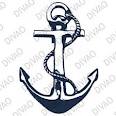 Les ancres
Les ancres permettent de naviguer à l'intérieur d'une même page.
Vous pouvez définir des ancres à l'intérieur d'un fichier HTML. Ensuite, vous pouvez poser des liens à de telles ancres pour faire un saut exactement à l'endroit de l'ancre dans le fichier. Le lien peut se trouver dans le même fichier. Alors, le saut s'effectue à l'intérieur de la page affichée. Mais le lien peut aussi se trouver dans un autre fichier. Alors, le fichier-cible est chargé et le navigateur saute, dès qu'il a chargé l'endroit avec l'ancre, à l'endroit correspondant du fichier.
54
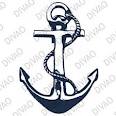 Les ancres
<html>
<head>
<title>Texte du titre</title>
</head>
<body>

<h1><a name="debut">Longue page</a></h1>

<p><a href="#chap02">chapitre 2</a></p>

<hr><hr><hr><hr><hr><hr><hr><hr><hr><hr><hr><hr><hr><hr><hr><hr>
<!-- etc. plein de lignes de séparation pour remplir de l'espace -->

<h2><a name="chap02">Chapitre 2</a></h2>

<p><a href="#debut">début de la page</a> ou bien
<a href="../#ancre">définir une ancre et des liens à une ancre</a></p>
<hr><hr><hr><hr><hr><hr><hr><hr><hr><hr><hr><hr><hr><hr><hr><hr>
<!-- etc... plein de lignes de séparation pour remplir de l'espace -->

</body>
</html>
55
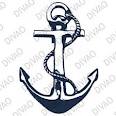 Les ancres
Une ancre est créée exactement comme un lien avec le repère a. La référence réside en ce qu'aucun attribut href= n'est noté mais à la place un attribut name=. Une ancre complète a donc l'aspect suivant:<a name="nomdancre">...</a>
Vous pouvez attribuer un nom d'ancre de votre choix. Les noms ne peuvent contenir aucun espace ni caractère spécial (accents). Le premier signe doit être alphabétique. puis les chiffres sont également permis. Utilisez comme caractère spécial dans le nom d'ancre tout au plus le tiret de soulignement (_), Le trait d'union (-), les deux points (:) ou le point (.).
Ce que vous notez entre <a name="nomdancre"> et </a> comme contenu est la cible du saut pour les liens qui mènent à cette ancre. Il est parfaitement permis de noter une ancre vide donc <a name="nomdancre"></a>. Quelques navigateurs plus anciens n'exécutent pourtant pas les liens à des ancres vides, c'est pourquoi il est préférable de poser l'ancre à un contenu concret. Mais pensez en le faisant que l'élément a est lui-même un  élément incorporé et qu'aucun élément de bloc ne peut être placé dans son contenu. Si donc vous voulez définir par exemple un titre comme ancre ce qui est assez typique, notez l'imbrication d'éléments sous la forme:
<h2><a name="nomdancre">Texte du titre</a></h2>

Pour noter dans un fichier un lien à une ancre existant dans ce fichier, le schéma suivant s'applique:<a href="#nomdancre">texte du lien</a>.

La cible du lien commence donc avec le signe dièse #, suivi immédiatement du nom de l'ancre.
Quand le lien doit mener à une ancre située dans un autre fichier, c'est le fichier qui est adressé en premier. Derrière le nom de fichier est placé le signe dièse # suivi lui-même du nom de l'ancre.
56
Insertion des graphiques
57
Insertion des graphiques
<img>
Pour incorporer des graphiques dans vos fichiers HTML, il vous faut référencer les fichiers aux endroits désirés dans le code source HTML. Les formats de fichiers graphiques appropriés au Web sont GIF et JPEG mais peu à peu aussi PNG
Attention au poids des images, il est important d'optimiser son fichier image.

Les formats de fichiers graphiques appropriés au Web sont GIF et JPEG mais peu à peu aussi PNG.
58
[Speaker Notes: Hiérarchie au sein du document]
Insertion des graphiques
<html>
<head>
<title>Texte du titre</title>
</head>
<body>

<h1>Exemple image</h1>

<p><img src= " exemple.gif" alt= «  Un exemple seulement"></p>

</body>
</html>
Pour l'attribut alt= entrez une alternative en texte pour le cas où le graphique ne peut être affiché
59
Largeur et hauteur de graphiques
width, height
<html>
<head>
<title>Texte du titre</title>
</head>
<body>

<h1>Ours dansant</h1>

<p><img src="oursdansant.gif" width="368" height="383" alt="ours dansant"></p>
<!--<p><img src="oursdansant.gif" width="100%" height="100%" alt="ours dansant"></p>-->

</body>
</html>
Width et height sont exprimés en pixels ou en pourcentage
60
Bordures autour de graphiques
border
<html>
<head>
<title>Texte du titre</title>
</head>
<body>

<h1>Arbre au crépuscule</h1>

<p><img src="arbre.jpg" width="320" height="400" border="4" alt="Arbre au crépuscule"></p>

</body>
</html>
61
Aligner le graphique par rapport au texte qui l'entoure
align
<html>
<head>
<title>Texte du titre</title>
</head>
<body>

<h1>À quoi pense le penseur?</h1>

<p>Est-ce que le penseur pense
<img src="penseur.gif" width="70" height="137" align="top" alt="penseur">
au haut?</p>
<hr>
<p>Est-ce que le penseur pense
<img src="penseur.gif" width="70" height="137" align="middle" alt="penseur">
au milieu?</p>
<hr>
<p>Est-ce que le penseur pense
<img src="penseur.gif" width="70" height="137" align="bottom" alt="penseur">
au bas?</p>

</body>
</html>
62
Aligner le graphique par rapport au texte qui l'entoure
align:="top" le texte est aligné en haut du graphique (top = haut)
 align="middle" le texte est aligné au milieu du graphique (middle = milieu).
 align="bottom" le texte est aligné en bas du graphique (bottom = bas).
63
Laisser le texte passer à côté du graphique
<html>
<head>
<title>Texte du titre</title>
</head>
<body>

<h1><img src="texte.gif" width="311" height="194" align="left" vspace="10" hspace="20" alt="Texte?">Un texte</h1>

<p>Certains textes ne se révèlent qu'à la distance nécessaire.
<!-- etc. -->
Mais ceci est le vrai texte. et il passe même il est vrai à côté du graphique.<br clear="all">
</p>

</body>
</html>
64
Laisser le texte passer à côté du graphique
Avec hspace= [pixels] vous déterminez l'espace entre un graphique et d'autres éléments à sa gauche ou à sa droite (hspace = horizontal space = espace horizontal).

vec vspace= [Pixel] vous déterminez l'espace entre un graphique et d'autres éléments au dessus ou en dessous (vspace = vertical space = espace vertical).
65
Définir des graphiques en tant que liens
<html>
<head>
<title>Texte du titre</title>
</head>
<body>

<table border="0" cellpadding="0" cellspacing="0"><tr>
<td><a href="accueil.htm"><img src="bouton1.jpg" width="160" height="34" border="0" alt="accueil"></a></td>
<td><a href="page.htm"><img src="bouton2.jpg" width="160" height="34" border="0" alt="retour"></a></td>
<td><a href="page.htm"><img src="bouton3.jpg" width="160" height="34" border="0" alt="apr&egrave;s"></a></td>
<td><a href="theme.htm"><img src="bouton4.jpg" width="160" height="34" border="0" alt="th&egrave;me"></a></td>
</tr></table>

<h1>Barres de navigation</h1>

<p>Que serait la toile sans elles!</p>

</body>
</html>
66
Eléments de listes
67
Eléments de listes
<ul> . . </ul> 			Liste non triée, liste à puces
<ol> . . </ol> 			Liste triée, liste à numéros
<li> . . </li> 			Elément de la liste
Et aussi: dl, dt, dd
68
[Speaker Notes: Hiérarchie au sein du document]
Eléments de listes
Définir des listes énumératives
Des listes énumératives prennent tout leur sens par exemple pour représenter clairement les propriétés d'un produit ou les arguments pour une thèse. Dans une liste énumérative, tous les éléments de la liste sont marqués avec une puce.
69
Eléments de listes
Définir des listes énumératives
<html>
<head>
<title>Texte du titre</title>
</head>
<body>
<h1>Liste de rimes importantes</h1>

<ul>
<li>L'expérience fait la science </li>
<li>Le monde est trop petit</li>
<li>petit à petit l'oiseau fait son nid</li>
</ul>

</body>
</html>
70
Eléments de listes
Définir des listes énumératives
<ul> introduit une liste énumérative (ul = unordered list = liste non triée). 
Avec <li> commence un nouveau point dans la liste (li = list item = élément de liste). 
Le repère de fermeture</li> marque la fin de l'élément de la liste. Il est certes permis d'après le standard HTML d'omettre le repère de fermeture </li>, le faire est pourtant déconseillé. </ul> termine la liste.
L'imbrication de listes est possible.
71
Eléments de listes
Définir des listes énumératives
Imbrication des listes
<title>Texte du titre</title>
</head>
<body>
<h1>Ici et là sur le Web</h1>
<ul>
<li>Moteurs de recherche
  <ul>
   <li>Google</li>
   <li>Altavista</li>
   <li>Fireball</li>
 </ul>
</li>
<li>Répertoires
  <ul>
   <li>Yahoo</li>
   <li>Tiscali.fr</li>
   <li>Chez.com</li>
 </ul>
</li>
<li>Autre chose</li>
<li>Encore autre chose</li>
</ul>
</body>
</html>
72
Eléments de listes
Définir des listes numérotées
Les listes numérotées ont tout leur sens pour, par exemple, représenter de façon claire des actions à accomplir les une après les autres ou des suites rangées dans l'ordre. Dans une liste numérotée tous les éléments de la liste sont numérotés dans l'ordre.
73
Eléments de listes
Définir des listes numérotées
<html>
<head>
<title>Texte du titre</title>
</head>
<body>
<h1>Liste de tâches</h1>

<ol>
<li>passer voir Annette</li>
<li>passer voir Brigitte </li>
<li>passer voir Christine </li>
<!--etc... -->
</ol>

</body>
</html>
74
Eléments de listes
Définir des listes de définitions
Les listes de définitions sont conçues pour des glossaires. Les glossaires comprennent une liste d'éléments. Les éléments d'un glossaire sont constitués par une expression à définir (par exemple un terme spécialisé) et la définition qui le concerne. .
75
Eléments de listes
Définir des listes de définitions
<html>
<head>
<title>Texte du titre</title>
</head>
<body>
<h1>Abréviations concernant la transmission de donn&eacute;es</h1>

<dl>
<dt>AA</dt>
<dd>Auto Answer (Modem)</dd>
<dt>AARP</dt>
<dd>Appletalk Address Resolution Protocol</dd>
<dt>ACE</dt>
<dd>Advanced Computing Environment (constructeur)</dd>
<!-- etc. -->
</dl>

</body>
</html>
<dl> introduit une liste de définitions (dl = definition list = liste de définitions).<dt> introduit une expression à définir (dt = definition (list) term = terme dans la liste de définitions).<dd> introduit la définition d'une expression (dd = definition (list) definition = définition dans la liste de définitions).</dl> termine la liste. Les repères de fermeture </dt> et </dd> peuvent certes également être omis, pourtant le faire est déconseillé.
76
Eléments de listes
Définir une liste de menus ou de répertoires
Dans la pratique, les listes de menus et de répertoires sont à peine employées et sont entre-temps classées comme en cours d'abandon et doivent donc dans le futur disparaître du standard HTML. Elles ne sont soit plus représentées par les navigateurs actuels, soit représentées sous la même forme que des listes énumératives normales.
77
Eléments de listes
Définir une liste de menus ou de répertoires
<html>
<head>
<title>Texte du titre</title>
</head>
<body>
<h1>R&eacute;pertoires et menus</h1>

<dir>
<li>/usr/home/</li>
<li>/usr/home/web/</li>
<li>/usr/home/web/data/</li>
</dir>

<menu>
<li>Fichier</li>
<li>&Eacute;diter</li>
<li>Affichage</li>
</menu>

</body>
</html>
Vous introduisez une liste de répertoires avec <dir> et la terminez avec </dir> (dir = directory = répertoire). Vous introduisez une liste de menus avec<menu> et la terminez avec </menu>. Avec <li> commence dans ces deux types de liste un nouveau point de la liste (li = list item = élément de liste). Le repère de fermeture </li> à la fin d'un élément de la liste n'est pas absolument nécessaire mais recommandé.
78
liste: resumé
Listes à puces
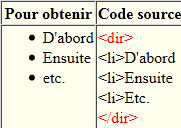 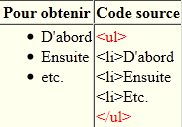 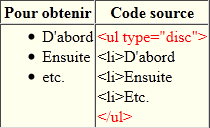 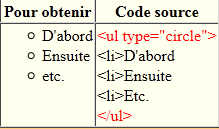 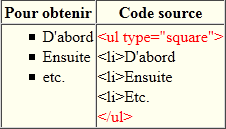 79
liste: resumé
Listes numérotée
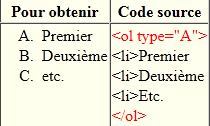 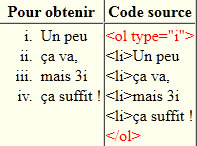 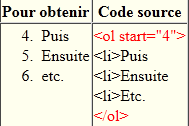 80
liste: resumé
Listes emboitées
81
Les tableaux
82
Les tableaux
<table> . . </table>

Définit un tableau

Principaux attributs:

align = position
bgcolor = color 
border = n
cellpadding = n
cellspacing = n
width = n
83
[Speaker Notes: align=position dans la fenêtre …]
Les tableaux
<tr> . . </tr>

Définit une ligne d'un tableau

Principaux attributs :

align = left,center,right
valign = top, middle, bottom
bgcolor = color 
border = n
84
Les tableaux
<td> . . </td>

Définit une cellule de données

Principaux attributs :

align = type
valign = type
bgcolor = color 
colspan, rowspan = n
height, width = n
85
Les tableaux
Définir le tableau
<table> . . </table>
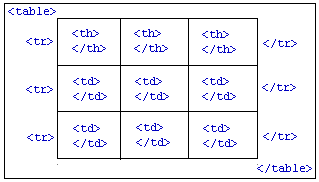 86
Les tableaux
Définir le tableau
<table> introduit un tableau (table = tableau). Si le tableau doit être quadrillé, vous devez ajouter la mention border= dans le repère d'ouverture <table> et lui affecter une valeur supérieure à 0 . La valeur mentionnée est alors l'épaisseur du quadrillage en pixels. Pour créer un tableau aveugle sans bordure ni quadrillage visible omettez la mention border= ou - ce qui est plus propre - notez border="0".
<tr> introduit une nouvelle ligne dans le tableau (tr = table row = rangée de tableau). À la suite sont définies les cellules (colonnes) de la rangée correspondante. À la fin d'une rangée de tableau est inscrit le repère de fermeture </tr>.
Un tableau peut contenir des cellules d'entête et des cellules de données normales. Le texte dans les cellules d'entête est mis en valeur (la plupart du temps en gras et centré). <th> définit une cellule d'entête, <td> une cellule normale de données (th = table header = entête de tableau, td = table data = données de tableau). Le contenu d'une cellule est noté à chaque fois derrière le repère. Bien que les repères de fermeture respectifs </th> ou bien </td> soient officiellement facultatifs, il est vivement recommandé de toujours les noter.
87
Les tableaux
Définir le tableau
<html>
<head>
<title>Composition d'un tableau</title>
</head>
<body>
<h1>Tableau avec quadrillage</h1>
<table border="1">
<tr>
<th>France</th>
<th>Belgique</th>
<th>Suisse</th>
</tr><tr>
<td>quatre-vingts</td>
<td>octante</td>
<td>huitante</td>
</tr><tr>
<td>serpillière</td>
<td>wassingue</td>
<td>panosse</td>
</tr>
</table>
</body>
</html>
88
Les tableaux
Définir le tableau
<html>
<head>
<title>Composition d'un tableau</title>
</head>
<h1>Tableau sans quadrillage (tableaux aveugles)</h1>
<table border="0">
<tr>
<td><h2>ARQ</h2></td>
<td><p>Automatic Repeat Request. d&eacute;signation
g&eacute;n&eacute;rale pour les protocoles d'erreurs
reconnaissant les erreurs de transmission et r&eacute;p&eacute;
 tant automatiquement les blocs d&eacute;fectueux</p></td>
</tr><tr>
<td><h2>HDLC</h2></td>
<td><p>High Level Data Link Control. Un protocole standard employ&eacute; par la commission des standards internationaux pour l'utilisation de logiciels dans les installations synchrones.</p></td>
</tr>
</table>
</body>
</html>
89
Les tableaux
Prédéfinir des colonnes
<table border="1">
     <colgroup>
        <col width="80">
        <col width="100">
        <col width="320">
     </colgroup>
    <tr>
      <td>1ère rangée, 1ère colonne</td>
      <td>1ère rangée, 2ème colonne</td>
      <td>1ère rangée, 3ème colonne</td>
    </tr>
        <!-- etc. autres rangées du tableau -->
</table>
90
Les tableaux
Prédéfinir des colonnes
<table border="1">
     <colgroup width="200" span="3">
     </colgroup>
    <tr>
      <td>1ère rangée, 1ère colonne</td>
      <td>1ère rangée, 2ème colonne</td>
      <td>1ère rangée, 3ème colonne</td>
    </tr>
        <!-- etc. autres rangées du tableau -->
</table>
Span=étendre
91
Les tableaux
Prédéfinir des colonnes
<table border="1" width="100%">
     <colgroup>
        <col width="4*">
        <col width="2*">
        <col width="1*">
     </colgroup>
    <tr>
      <td>1ère rangée, 1ère colonne</td>
      <td>1ère rangée, 2ème colonne</td>
      <td>1ère rangée, 3ème colonne</td>
    </tr>
        <!-- etc. autres rangées du tableau -->
</table>
L'étoile est un signal pour le navigateur qu'il ne doit pas interpréter les chiffres devant l'étoile en tant que pixels. Les chiffres sont importants. Dans cete exemple ci-dessus trois colonnes sont définies pour lesquelles les nombres relatifs 4, 2 et 1 donnent un total de 7. Ainsi vous définissez un tableau dont la première colonne représente les 4/7 de la largeur du tableau la deuxième 2/7 et la troisième colonne 1/7 .
92
Les tableaux
Mise en forme d'un tableau
Avec cellpadding= vous déterminez l'espace du contenu de la cellule avec le bord de la cellule en pixels (cellpadding = espace intérieur de la cellule). 
Avec cellspacing= vous fixez l'espace des cellules entre elles en pixels (cellspacing = espace entre cellules). Quand vous créez une bordure avec border= et un quadrillage visible dans le tableau, l'effet de cellpadding= et de cellspacing= peut être mieux retracé. Pour les tableaux sans quadrillage, les deux attributs ne créent rien d'autre que de l' "espace".
93
Les tableaux
Mise en forme d'un tableau
<html>
<head>
<title>Espaces entre les cellules et entre le contenu de la cellule et le bord
 de la cellule</title>
</head>
<body>
<h1>Éloignées l'une de l'autre</h1>
<table border="8" cellspacing="10" cellpadding="20">
    <tr>
      <th>France</th>
      <th>Belgique</th>
      <th>Suisse</th>
    </tr>
    <tr>
      <td>quatre-vingts</td>
      <td>octante</td>
      <td>huitante</td>
    </tr>
    <tr>
      <td>serpillière</td>
      <td>wassingue</td>
      <td>panosse</td>
    </tr>
  </table>
</body>
</html>
94
Les tableaux
Règles pour la bordure extérieure
<html>
<head>
<title>Texte du titre</title>
</head>
<body>
<h1>Conventions pour les cadres</h1>
<table border="3" frame=« void">
    <tr>
      <td><b>Association 1</b></td>
      <td><b>Association 2</b></td>
      <td><b>Association 3</b></td>
    </tr><tr>
      <td>France</td>
      <td>Belgique</td>
      <td>Suisse</td>
    </tr><tr>
      <td>quatre-vingts</td>
      <td>octante</td>
      <td>huitante</td>
    </tr><tr>
      <td>serpillière</td>
      <td>wassingue</td>
      <td>panosse</td>
    </tr>
  </table>

</body>
</html>
95
Les tableaux
Règles pour la bordure extérieure
La condition préalable à toutes ces mentions est la présence de l'attribut border= dans le repère d'ouverture <table>. Grâce à lui, une bordure extérieure est affichée.
Avec l'attribut frame= vous pouvez alors fixer pour quels côtés du tableau une bordure doit être tracée (frame = cadre).
Avec frame="box" (box = rectangle) vous faites en sorte que la bordure du tableau soit visible en haut, à gauche, à droite et en bas (la mention produit le même effet que celui produit par la mention border= - même frame="border" est permise et a le même effet).Les autres mentions suivantes sont possibles:Avec frame="void" (void = rien) absolument aucune bordure de tableau n'est affichée. Si vous mentionnez border=, le quadrillage du tableau est cependant affiché de façon visible. Le tableau ressemble alors à une grille ouverte sur tous ses côtés (l'exemple ci-dessus utilise cette variante).Avec frame="above" (above = au dessus) une ligne de bordure n'est affichée que sur le bord supérieur du tableau.Avec frame="below" (below = en dessous) une ligne de bordure n'est affichée que sur le bord inférieur du tableau.Avec frame="hsides" (hsides = horizontal sides = côtés horizontaux) ne ligne de bordure n'est affichée que sur les bords inférieur et supérieur du tableau.Avec frame="vsides" (vsides = vertical sides = côtés verticaux) une ligne de bordure n'est affichée que sur les bords droit et gauche du tableau .Avec frame="lhs" (lhs = left hand side = à gauche) une ligne de bordure n'est affichée que sur le bord gauche du tableau .Avec frame="rhs" (rhs = right hand side = droite) .
96
TABLEAU: Résumé
Début tableau : <TABLE BGCOLOR="couleur fond" ALIGN="LEFT|RIGHT|CENTER" WIDTH="pixels ou %"     CELLSPACING="larg.bords" BORDER="larg.ombrage" CELLPADDING="détach.texte"> Début ligne : <TR BGCOLOR="couleur" ALIGN="LEFT|RIGHT|CENTER" VALIGN="TOP|MIDDLE|BOTTOM|BASELINE"     WIDTH="pixels ou %">
Cellule titre : <TH BGCOLOR="couleur" ALIGN="LEFT|RIGHT|CENTER" VALIGN="TOP|MIDDLE|BOTTOM|BASELINE"     WIDTH="pixels ou %" ROWSPAN="nb.lignes" COLSPAN="nb.col."> contenu cellule </TH>
Cellule normale : <TD BGCOLOR="couleur" ALIGN="LEFT|RIGHT|CENTER" VALIGN="TOP|MIDDLE|BOTTOM|BASELINE"     WIDTH="pixels ou %" ROWSPAN="nb.lignes" COLSPAN="nb.col."> contenu cellule </TD>Fin de la ligne : </TR> 

Fin du tableau : </TABLE>
97
TABLEAU: Résumé
98
TABLEAU: Résumé
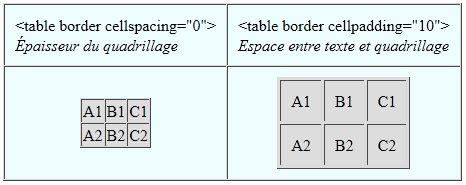 99
TABLEAU: Résumé
Fond et quadrillage : <table border bgcolor="yellow" bordercolor="green" >Pour une cellule seulement : dans le tag cellule <td bgcolor="yellow">Contenu cellule</td>Ombrages : <table border bodercolordark="green" bordercolorlight="yellow" >
100
TABLEAU: Résumé
101
exercice
Essayez de dessiner le résultat
<HEAD></HEAD>
<BODY>
<table border bgcolor="#EEEEEE">
<tr><td><font color="#FF0000"><b>CHOISISSEZ</b></font></td></tr>
</table>
<p>
<TABLE BORDER>
<TR><TD><table border="6" width="100%">
        <tr><td><a href="cinema.htm">CINEMA</a></td></tr></table></TD>
    <TD>Films à l'affiche...</TD></TR>
<TR><TD><table border="6" width="100%">
        <tr><td><a href="concert.htm">CONCERT</a></td></tr></table></TD>
    <TD>Où irez-vous cette semaine ?</TD></TR>
<TR><TD><table border="6" width="100%">
        <tr><td><a href="theatre.htm">THEATRE</a></td></tr></table></TD>
    <TD>Un spectacle exceptionnel</TD></TR>
</TABLE>
</BODY>
</HTML>
102
Corrigé de l’exercice
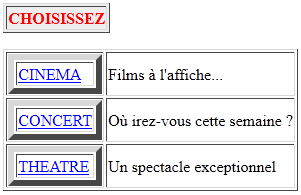 103
Aligner des graphiques et autres contenus à l'aide de tableaux
</head>
<body>

<div align="center">
<table border="0" cellpadding="4" width="600">
 <tr>
  <th><h3>Joie machiavélique</h3></th>
  <th><h3>Étonnement</h3></th>
  <th><h3>Doute</h3></th>
  <th><h3>Embarras</h3></th>
 </tr><tr>
  <td align="center"><img src="expression_1.gif" width="100" height="100" alt="joie machiavélique"></td>
  <td align="center"><img src="expression_2.gif" width="100" height="100" alt="étonnement"></td>
  <td align="center"><img src="expression_3.gif" width="100" height="100" alt="doute"></td>
  <td align="center"><img src="expression_4.gif" width="100" height="100" alt="embarras"></td>
 </tr><tr>
  <td align="center" valign="top">c'est la plus belle joie mais elle peut créer l'inimitié</td>
  <td align="center" valign="top">à l'origine de la philosophie, il est toujours sous-estimé par ceux qui ont raison</td>
  <td align="center" valign="top">il convient parfois mais ne doit pas être un frein à la formation permanente</td>
  <td align="center" valign="top">il est très désagréable ne protège pourtant pas éternellement</td>
 </tr>
</table>
</div>

</body>
</html>
104